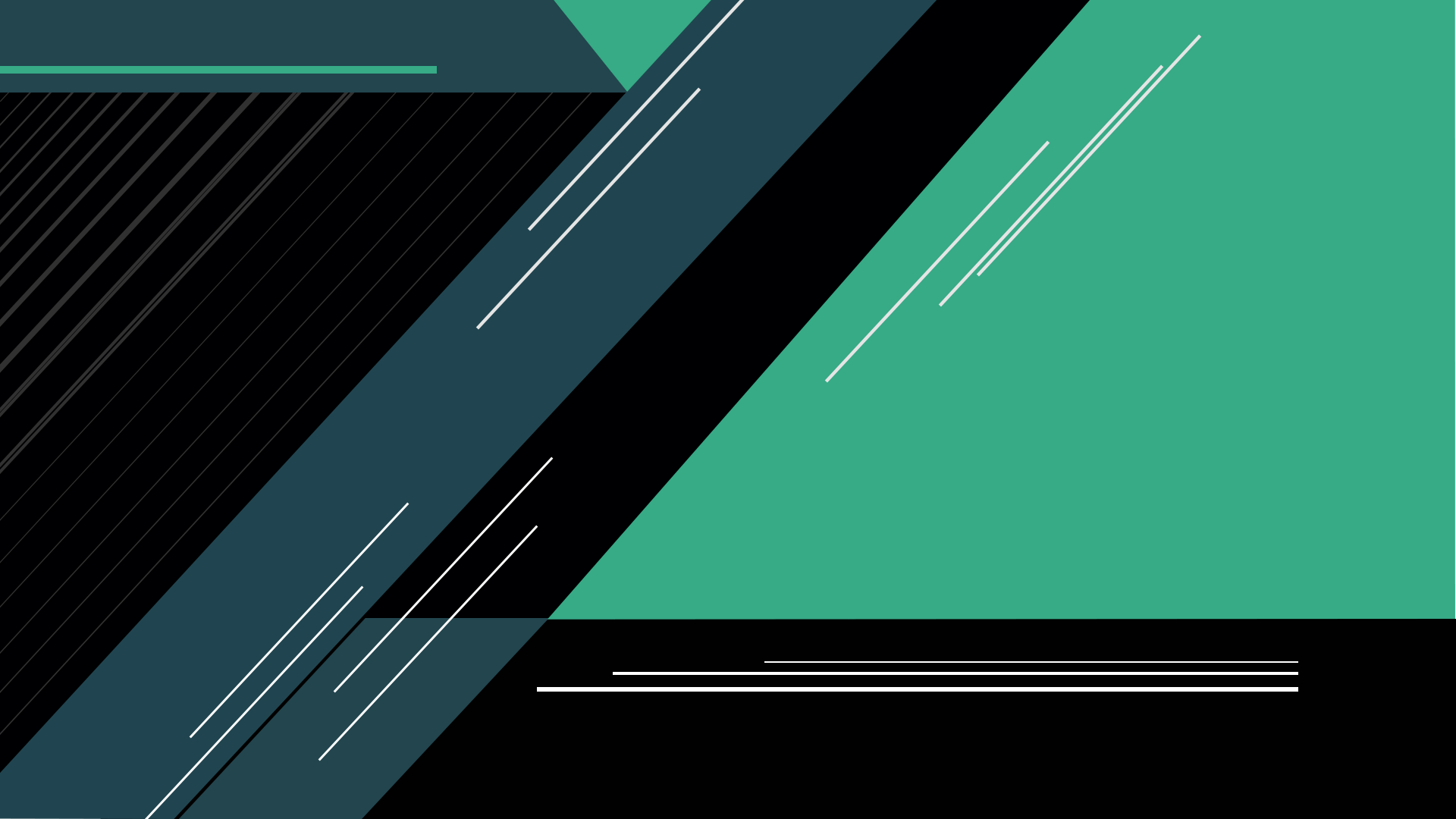 大一学期末总结及展望
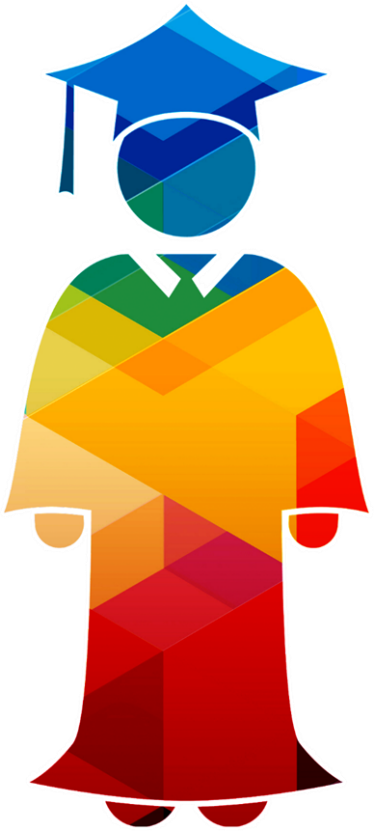 财务管理121班
前言
时光如电，日月如梭，转眼之间，我们的大一生活已经即将结束。作为班长，我的工作是统筹并协调各班委管理好班级的日常事物，努力创建优良的班风学风。回顾上学期，我带领我班班委，在学院团总支和辅导员老师的监督指导下，积极开展班级建设，并根据本班同学的特点和实际需求，积极组织和督促班级同学开展各种丰富多彩的活动，同时狠抓学习不放松。其间，有一定的成果，但是同时也存在许多不足。
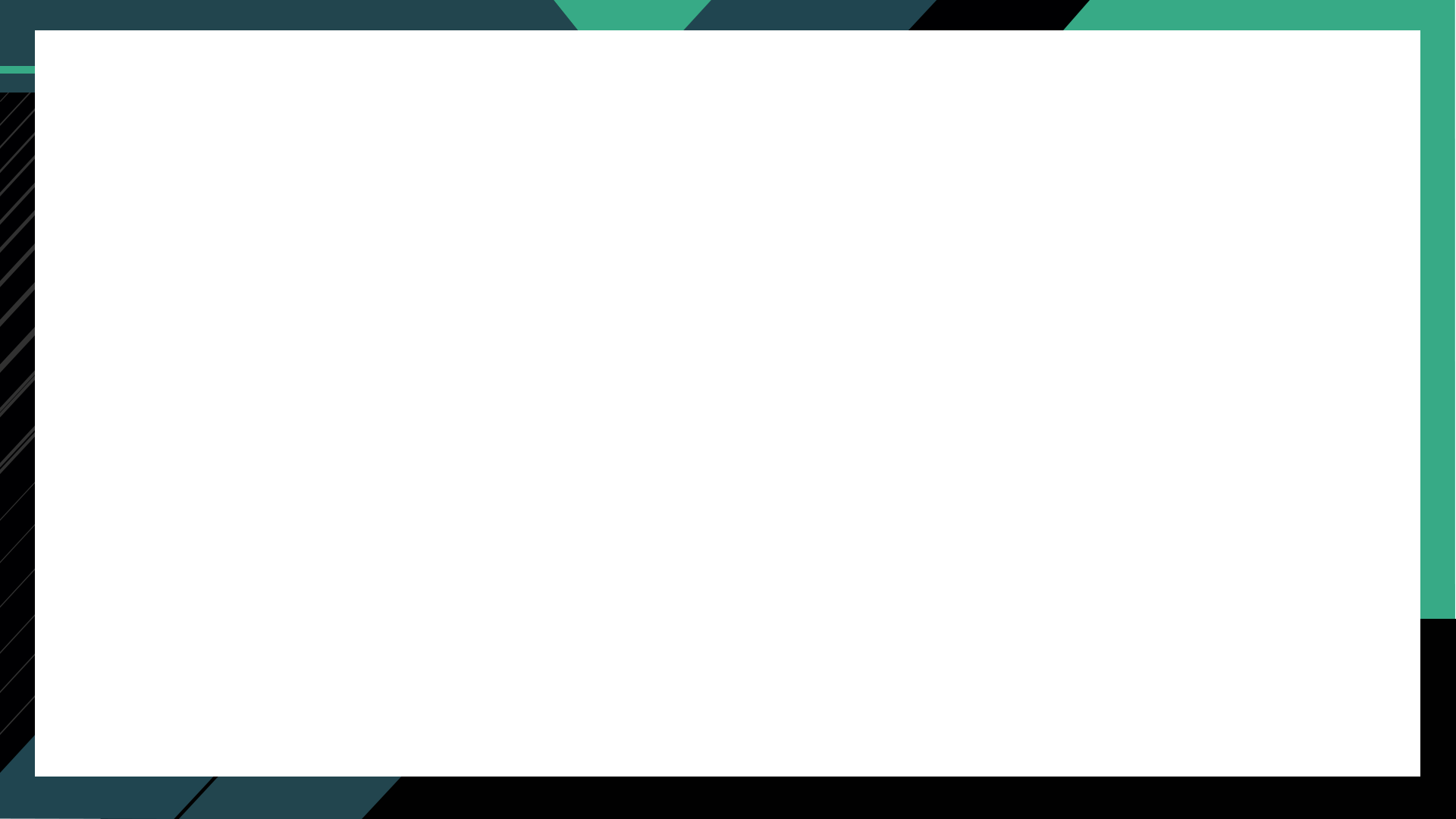 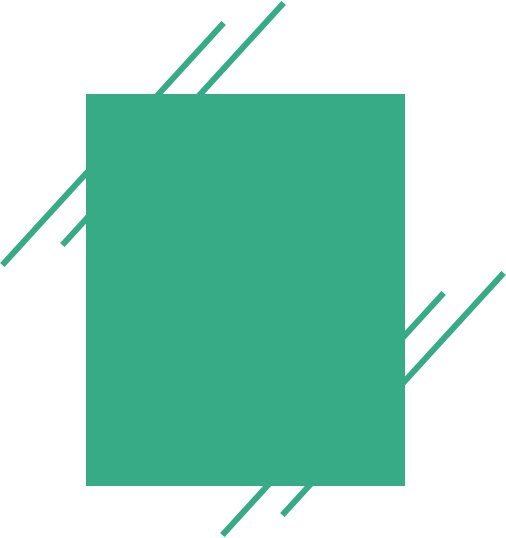 01
班级整体学习成绩
目录
02
班级学风考勤情况
03
考证及奖惩情况
04
班级活动开展
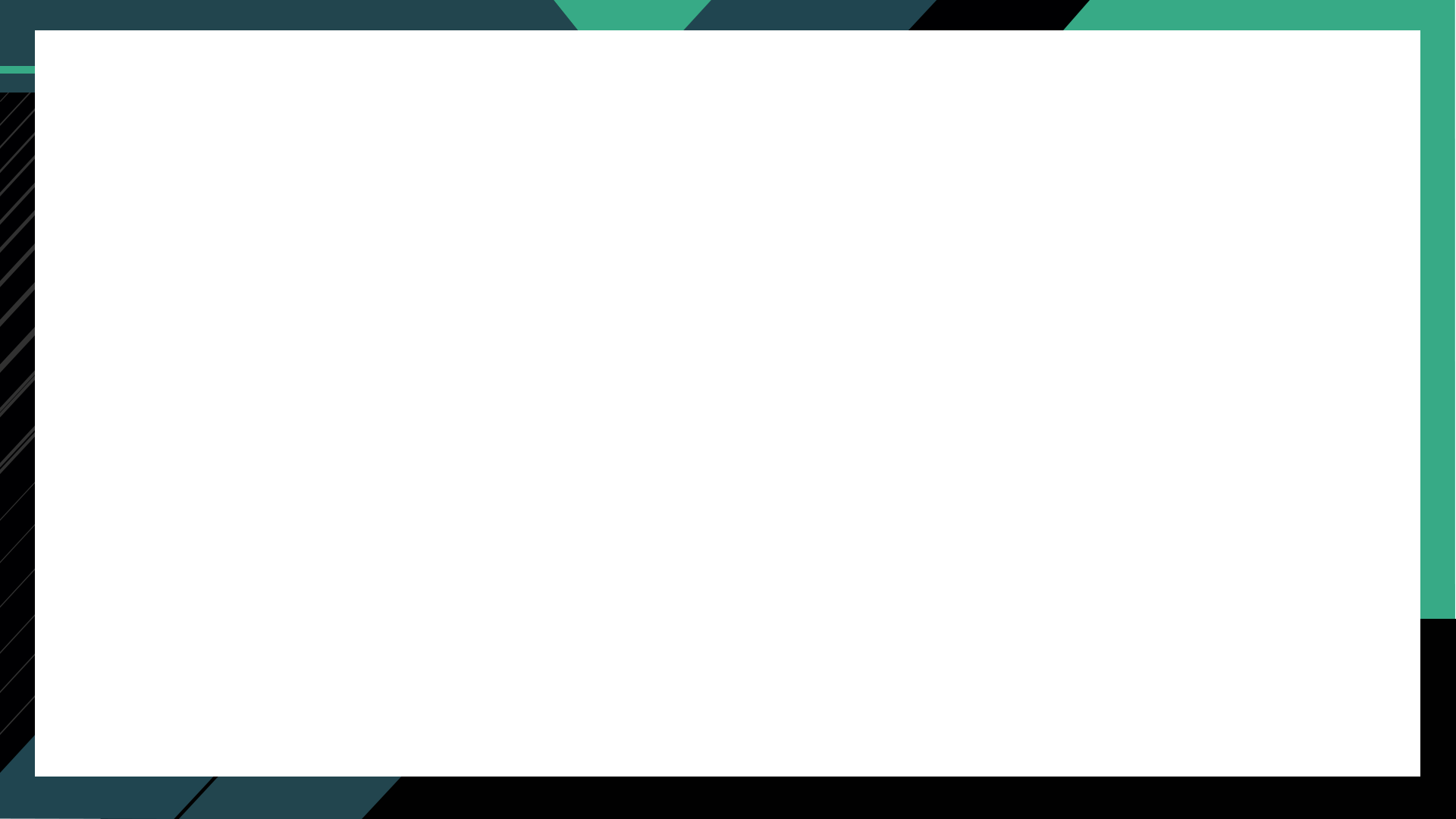 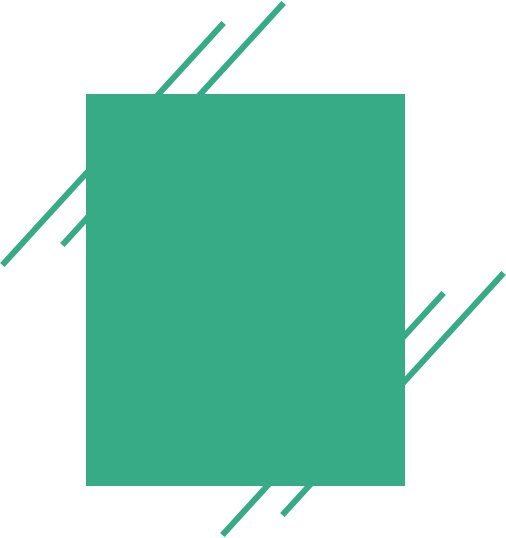 1
班级整体学习成绩
上学期考试成绩总结
88%
上学期全班77名同学同学参加期末考试
及格率
11%
挂科率
93%
省二通过率
76%
会计从业资格证书

通过率
办公资源
成绩总体情况分析
期末考试前班级同学积极应对考试，认真复习，熟练掌握考试的难点重点，轻松应对考试。
40%
班级大部分同学学习态度端正，能正确对待学习任务，认真完成自己的学习任务。
办公资源
成绩总体情况分析
8月
任课老师上课时精心讲学，幽默风趣的教风也是同学们认真学习的重要原因。
7月
6月
5月
4月
上学期大部分学习科目都是选修课，学习难度不大，使同学们轻松过关。
3月
2月
1月
办公资源
班级活动开展
班委组织了许多文体活动，团委也开展了丰富多彩的团日活动，在活动中，同学们的积极性很高，反应也很激烈。
抓好班级建设和学风建设的同时，我们也没有忽视开展各类活动，以丰富同学们的课余生活。
为以后开展工作创造了条件。除此之外，全班同学还积极参加院校组织的各类活动，展现了当代大学生的精神风貌。
通过这些活动，同学们的联系紧密了，交流也加深了，更重要的是通过这些活动，班委会成员加深了与同学之间的交流和沟通。
办公资源
学风建设目标及措施
班委要狠抓出勤问题，在大一下学期减少挂科

人数。帮助困难同学制定复习计划，整理复习

资料，实现低挂科、零作弊。
1
班级要保持形成优良的班风，良好的精神风貌，在学校树立一个良好的形象。
2
3
有些同学行为自由散漫，不利于班风建设。在这方

面班委会要强化管理，使同学们提高自我管理的能力。
4
建成一个作风正派、强健有力的班团委，着力提升班级凝集力。
班级建设总结
在接下来的时间里，大家会努力提高自己，建设好这个班级。忆往昔，我们承前启后；看今朝，我们继往开来。没有空洞的承诺，却有实实在在的成绩，当然，成绩只能代表过去，我们深知“逆水行舟，不进则退”的道理。我们要总结经验，发扬优点，克服不足，使大家共同进步！正如我们的班级理念所说的“奋斗没有终点，成功自己实践”，我们要为成为更加出色的自己，更加优秀的班级而努力奋斗！
版权声明
感谢您下载办公资源网平台上提供的PPT作品,为了您和办公资源以及原创作者的利益,请勿复制、传播、销售,否则将承担法律责任!办公资源将对作品进行维权,按照传播下载次数进行十倍的索取赔偿!

1. 在办公资源出售的PPT模板是免版税类(RF: Royalty-Free)正版受《中国人民共和国著作法》和《世界版权公约》的保护,作品的所有权、版权和著作权归办公资源所有,您下载的是PPT模板素材的使用权.

2. 不得将办公资源的PPT模板、PPT素材,本身用于再出售,或者出租、出借、转让、分销、发布或者作为礼物供他人使用,不得转授权、出卖、转让本协议或者本协议中的权利.
办公资源
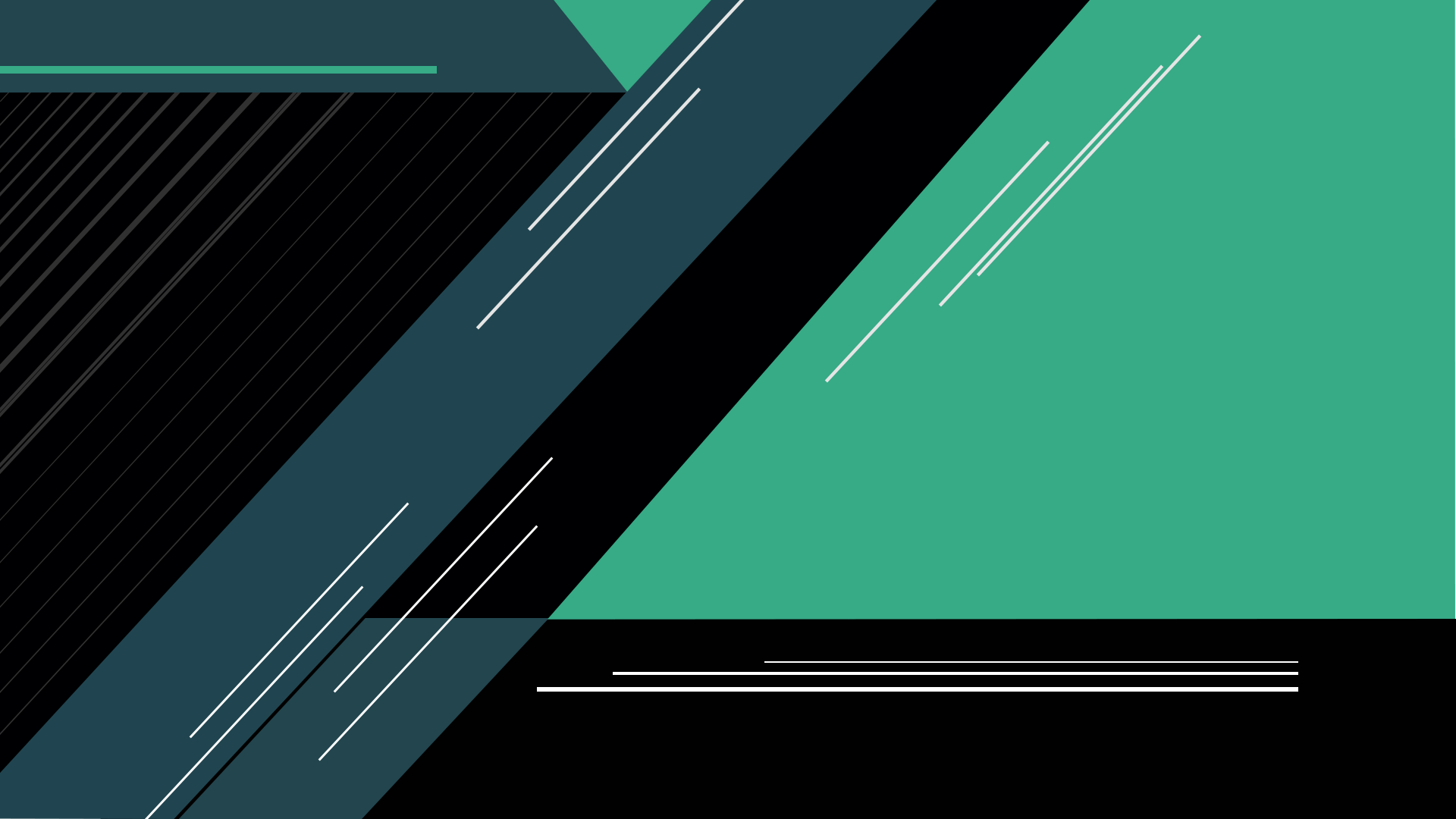 谢谢观看
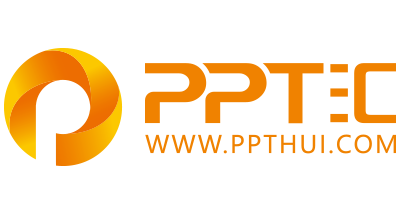 上万精品PPT模板全部免费下载
PPT汇    www.ppthui.com
PPT模板下载：www.ppthui.com/muban/            行业PPT模板：www.ppthui.com/hangye/
工作PPT模板：www.ppthui.com/gongzuo/         节日PPT模板：www.ppthui.com/jieri/
PPT背景图片： www.ppthui.com/beijing/            PPT课件模板：www.ppthui.com/kejian/
[Speaker Notes: 模板来自于 https://www.ppthui.com    【PPT汇】]
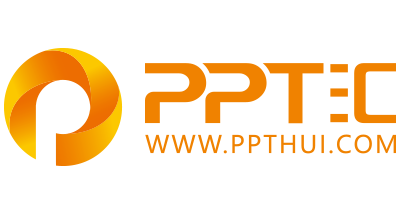 10000+套精品PPT模板全部免费下载
www.ppthui.com
PPT汇

PPT模板下载：www.ppthui.com/muban/            行业PPT模板：www.ppthui.com/hangye/
工作PPT模板：www.ppthui.com/gongzuo/         节日PPT模板：www.ppthui.com/jieri/
党政军事PPT：www.ppthui.com/dangzheng/     教育说课课件：www.ppthui.com/jiaoyu/
PPT模板：简洁模板丨商务模板丨自然风景丨时尚模板丨古典模板丨浪漫爱情丨卡通动漫丨艺术设计丨主题班会丨背景图片

行业PPT：党政军事丨科技模板丨工业机械丨医学医疗丨旅游旅行丨金融理财丨餐饮美食丨教育培训丨教学说课丨营销销售

工作PPT：工作汇报丨毕业答辩丨工作培训丨述职报告丨分析报告丨个人简历丨公司简介丨商业金融丨工作总结丨团队管理

More+
[Speaker Notes: 模板来自于 https://www.ppthui.com    【PPT汇】]